Действия 
с десятичными 
дробями
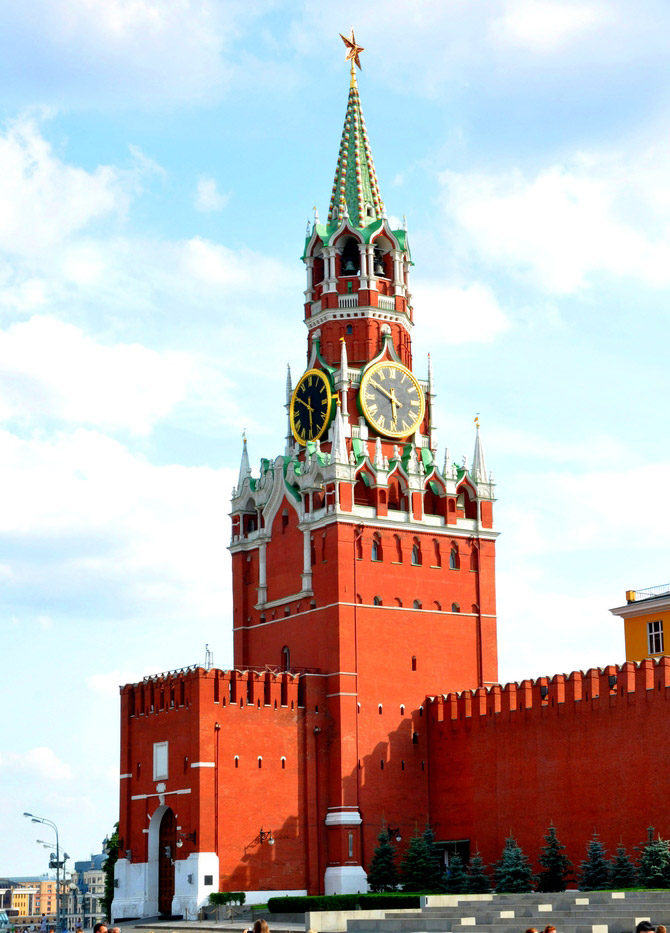 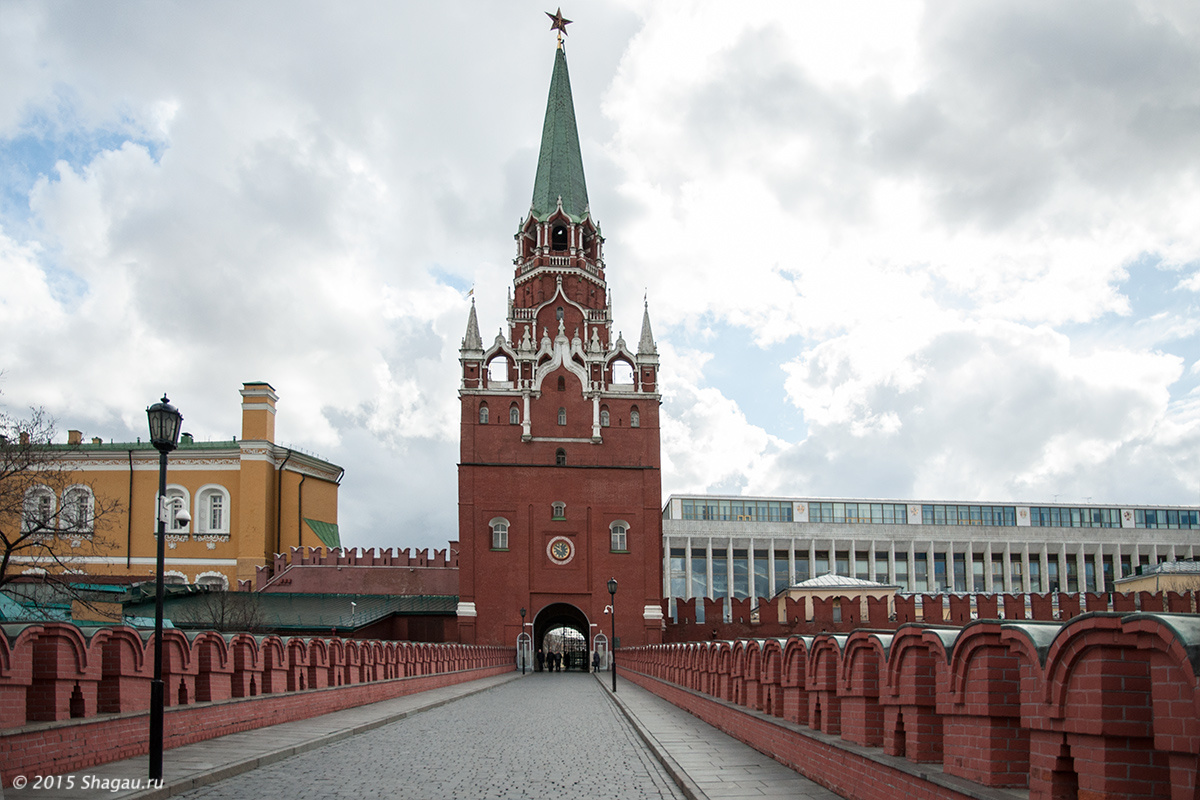 Спасская башня
Троицкая башня
Высота Спасской башни до звезды 67,3 м, а Троицкой на 9,05 м выше. Вычислите высоту Троицкой башни.
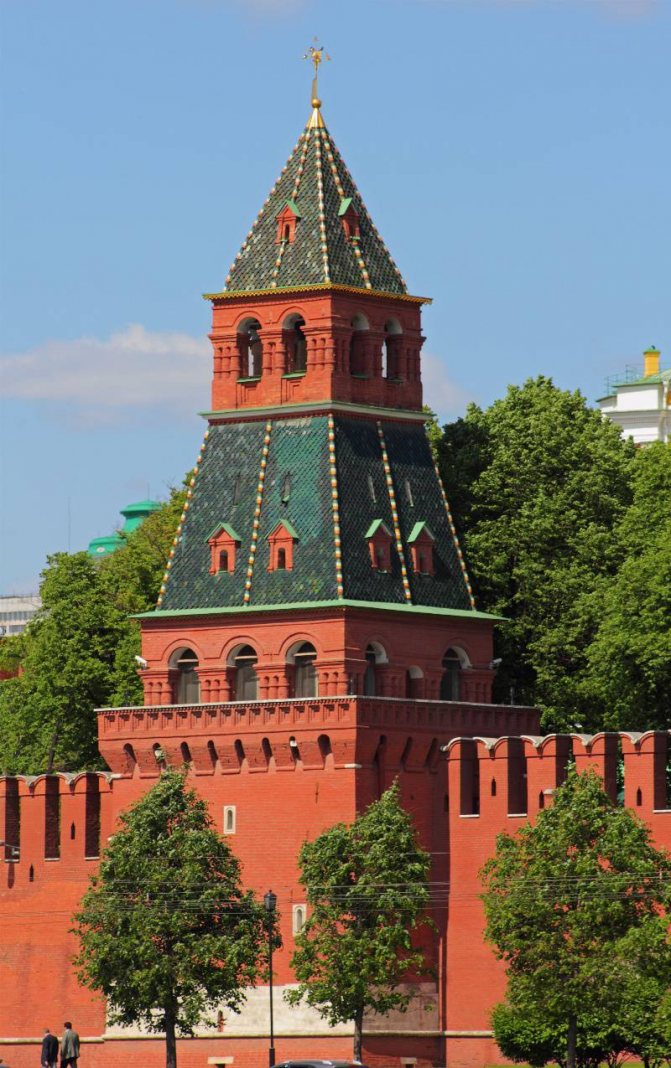 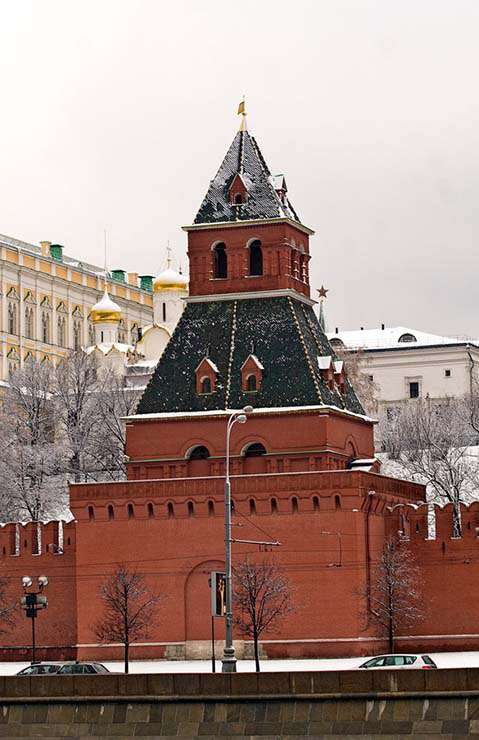 Благовещенская башня
Тайницкая башня
Высота Тайницкой башни 38,4 м, а Благовещанской 30,7 м. На сколько метров первая башня выше второй?
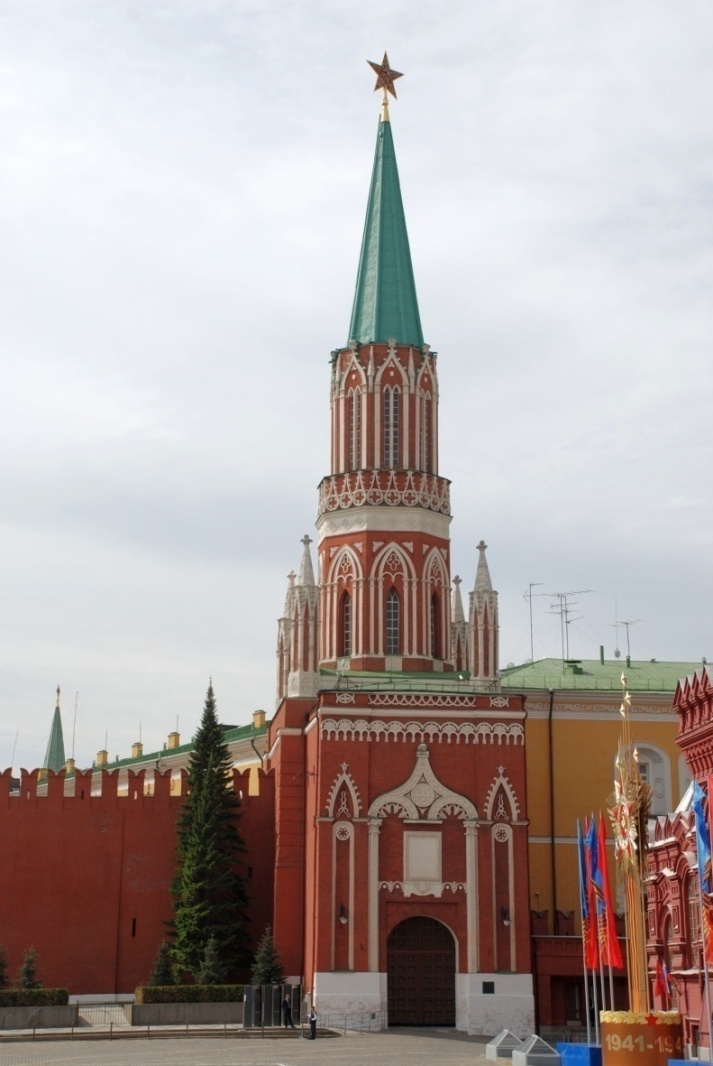 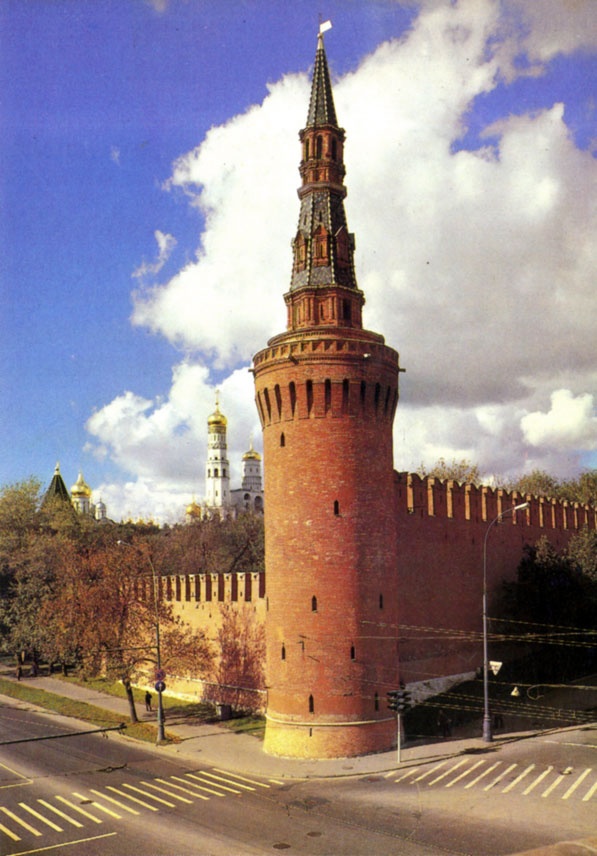 Никольская башня
Угловая Арсенальная башня
Высота Никольской башни до звезды 67,1 м. 
Угловая Арсенальная ниже её на 6,9 м ниже. 
Вычислите высоту Арсенальной башни.
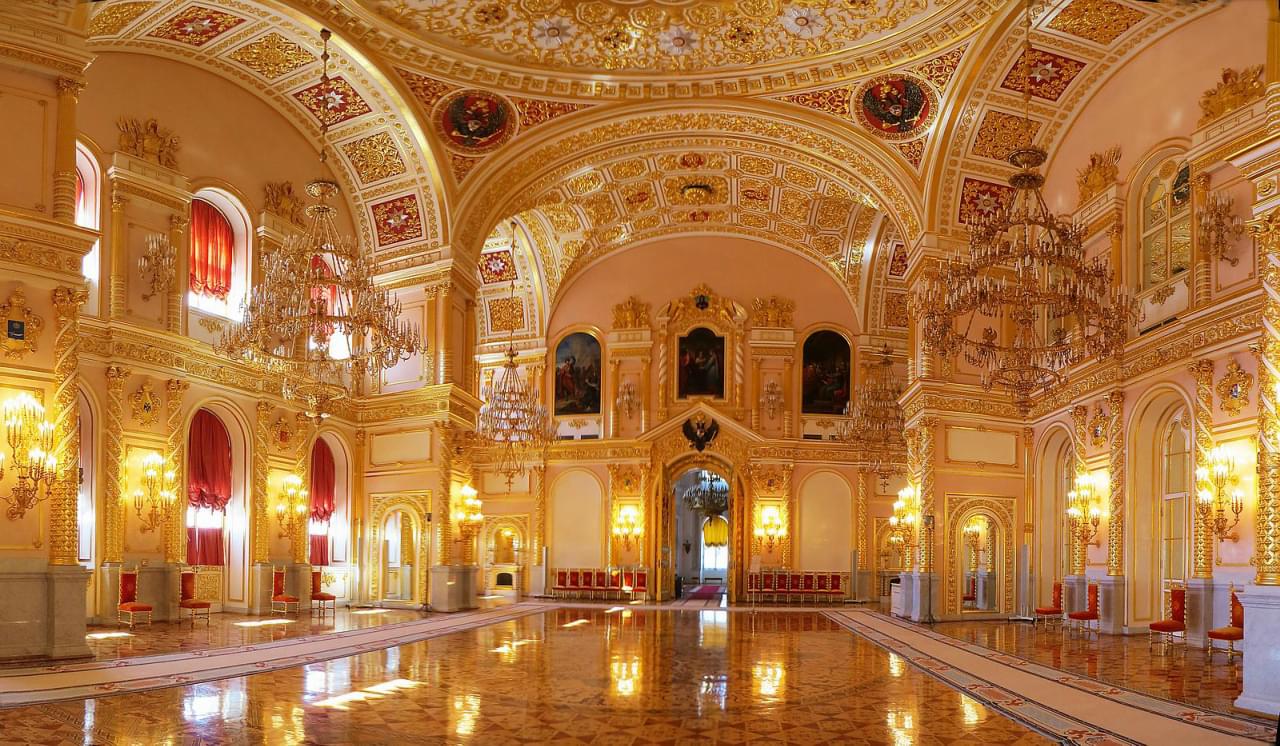 Александровский зал имеет форму прямоугольника. Длина зала 31,2 м, а ширина 20,6 м. Вычислите площадь зала.
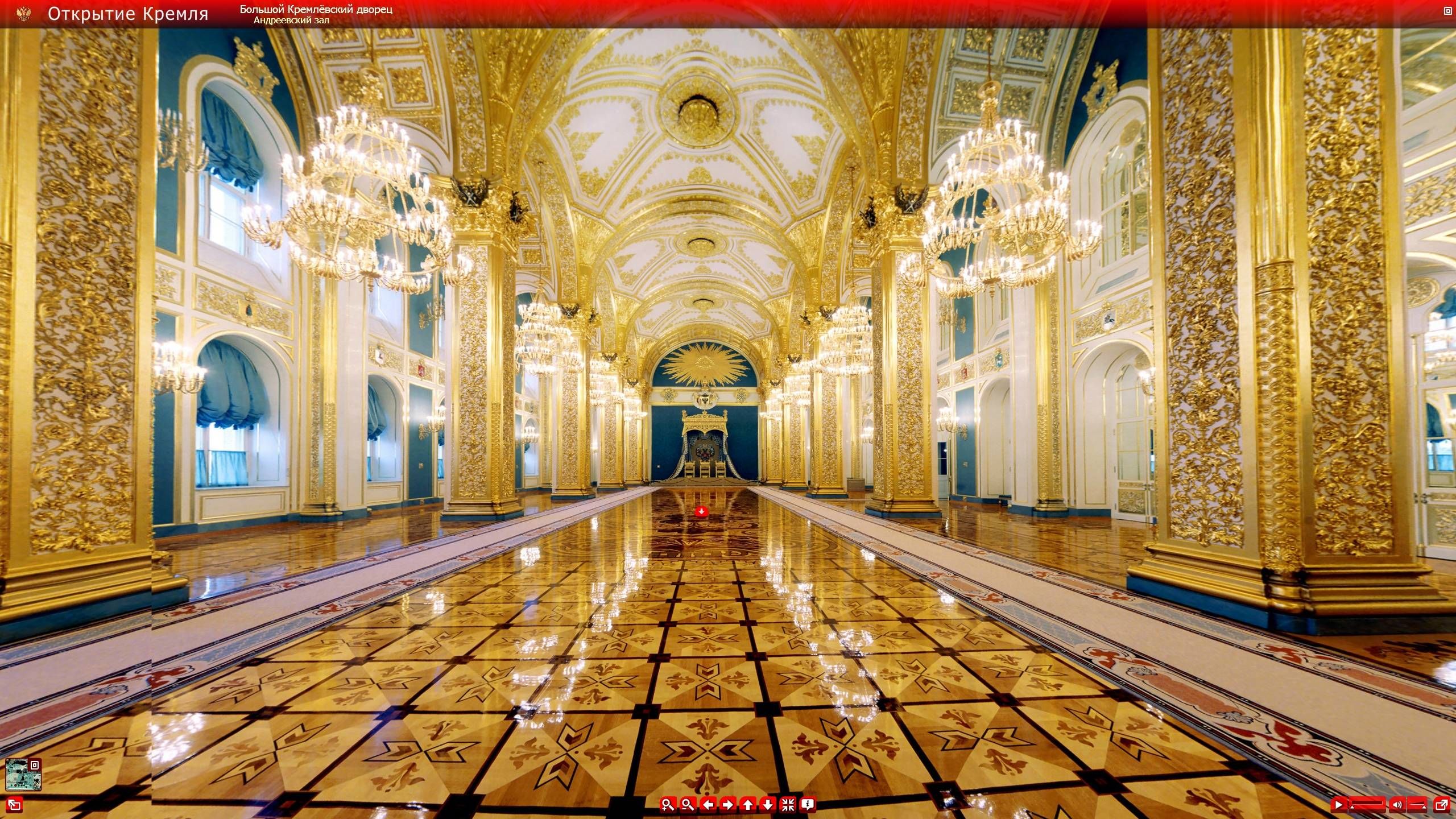 Ширина Андреевского зала 20,6 м, а длина на 28,2 м больше. Вычислите площадь зала.
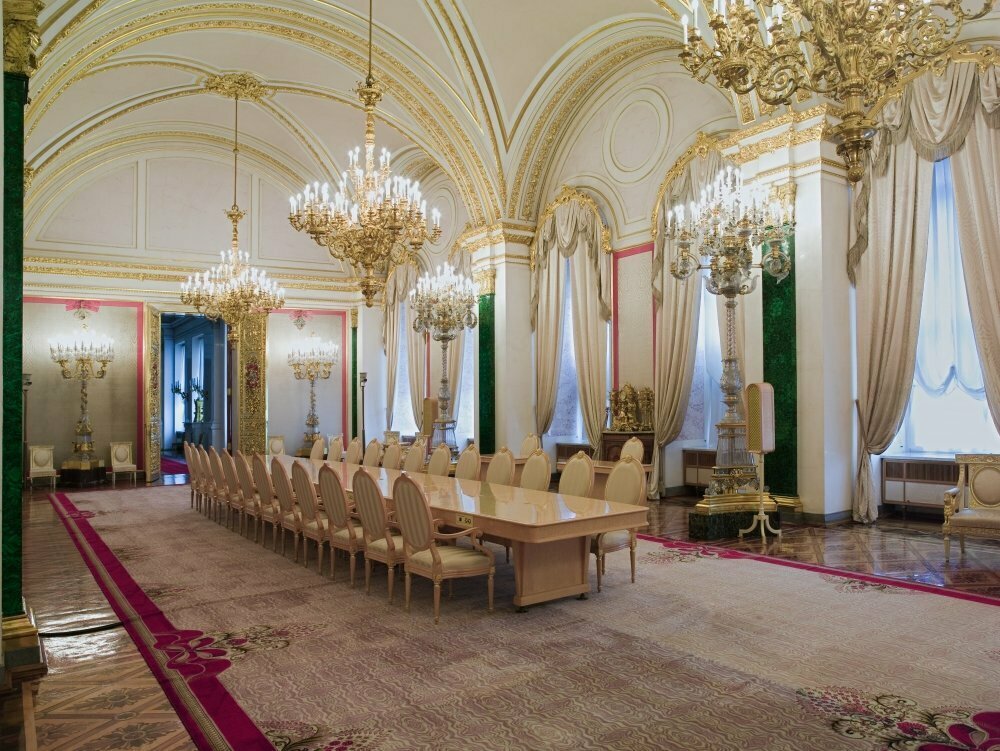 Екатерининский зал имеет форму прямоугольника. Ширина зала 13,8 м, а длина 20,9 м. Вычислите площадь зала.
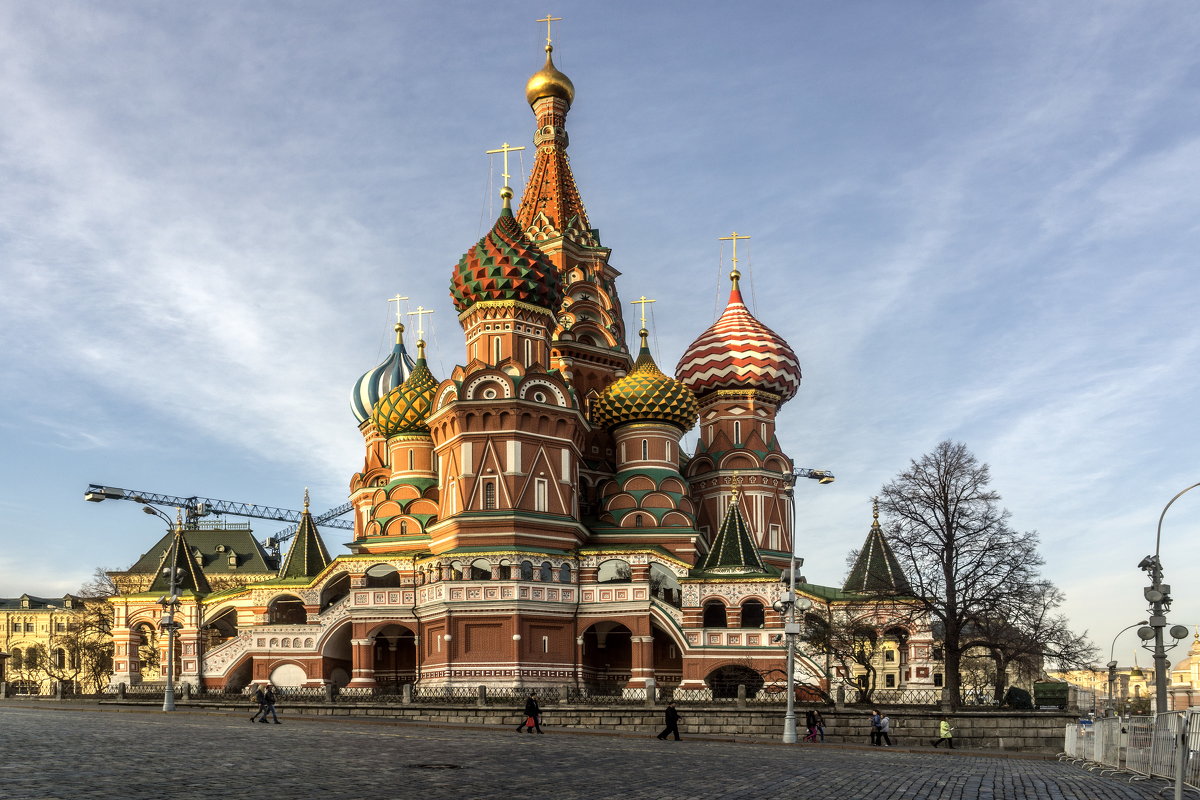 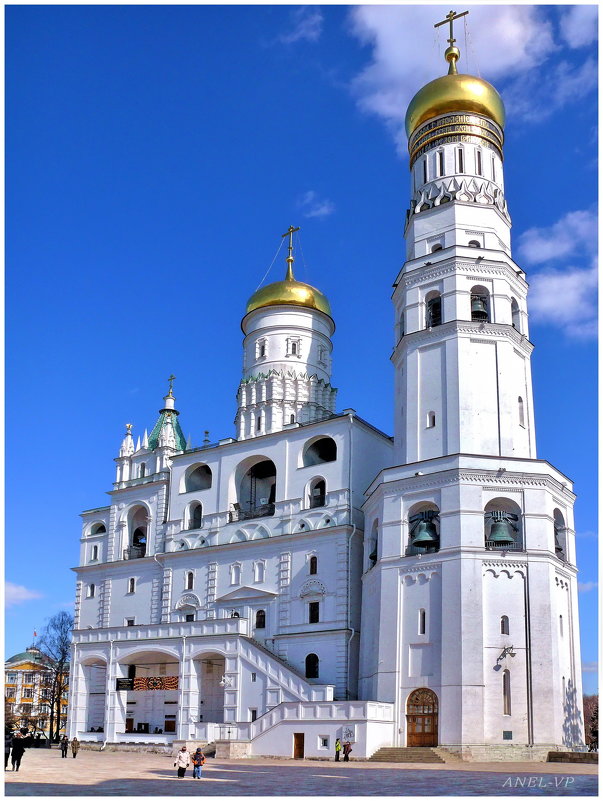 Храм Василия Блаженного
Колокольня Ивана Великого
От земли до креста колокольня Ивана Великого имеет высоту 81 м, а храм Василия Блаженного в 1,42 раза ниже. Вычислите его высоту. 
Ответ округлите до целых.
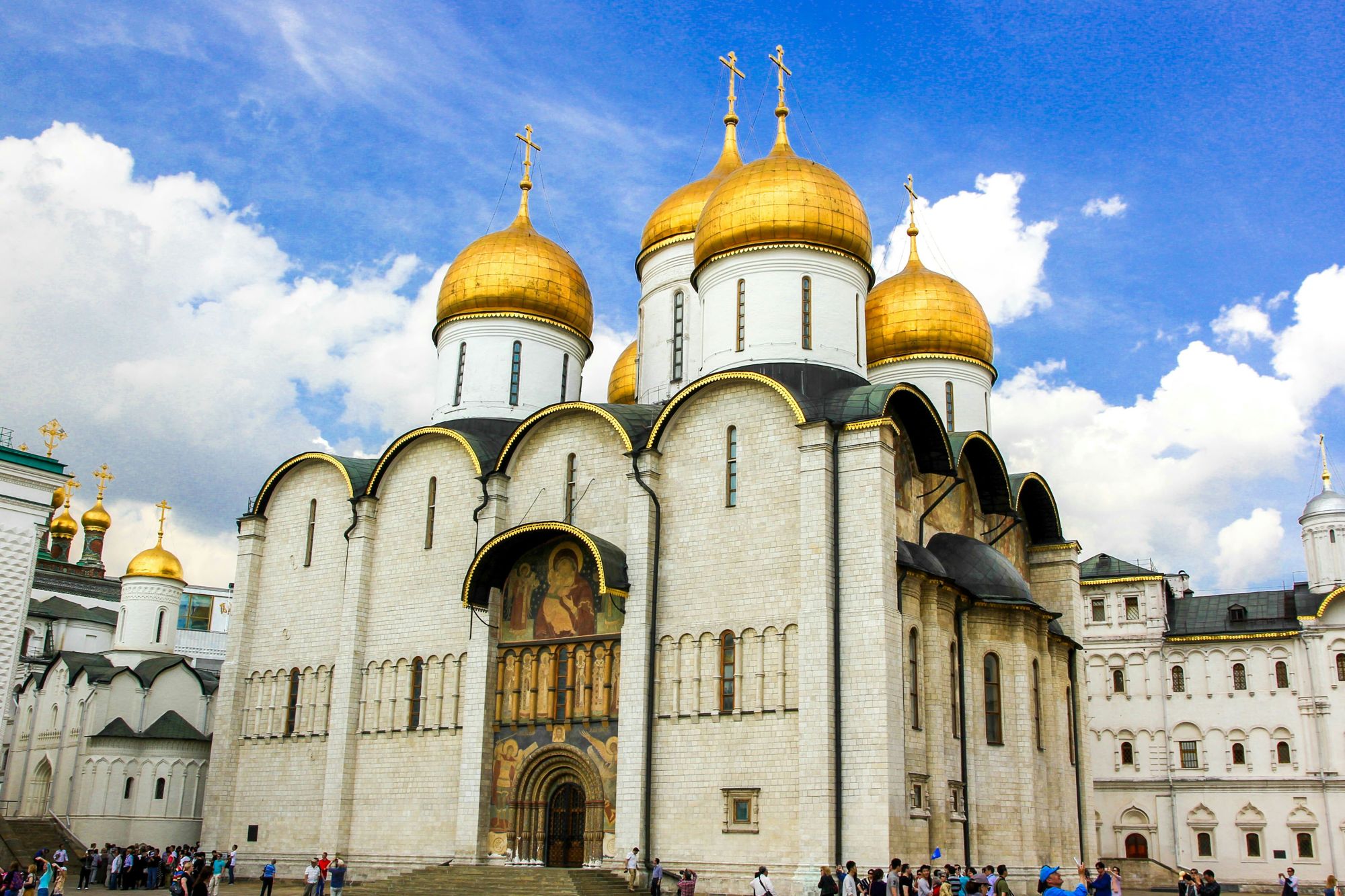 Успенский собор
Ширина прямоугольной части внутреннего помещения Успенского собора равна 35,6 м, а его длина 24,9 м. Вычислите площадь этой части собора.
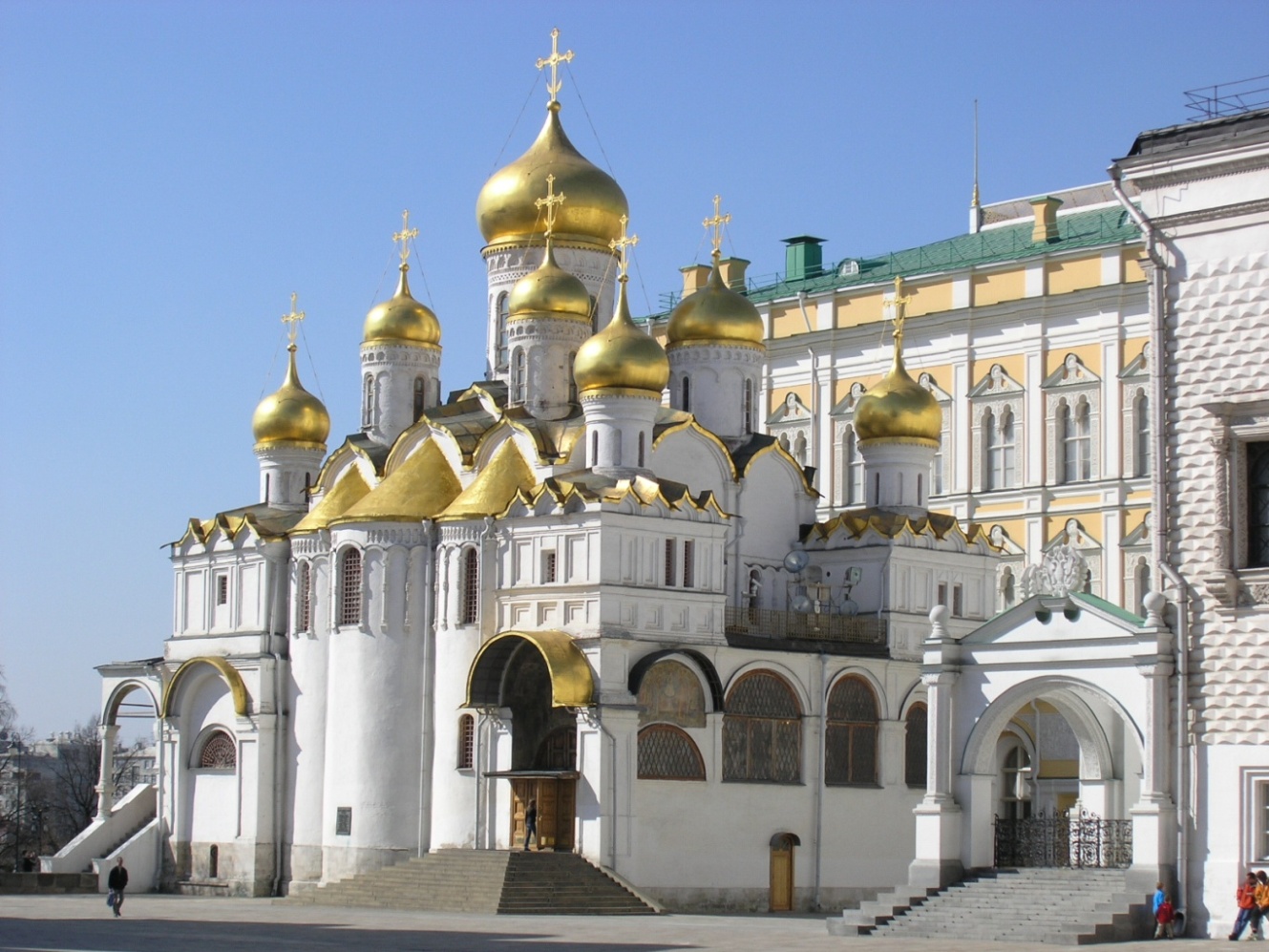 Благовещенский собор
Длина прямоугольной части Благовещенского собора 20,1 м, а ширина на 9,5 м больше. Вычислите площадь этой части собора.
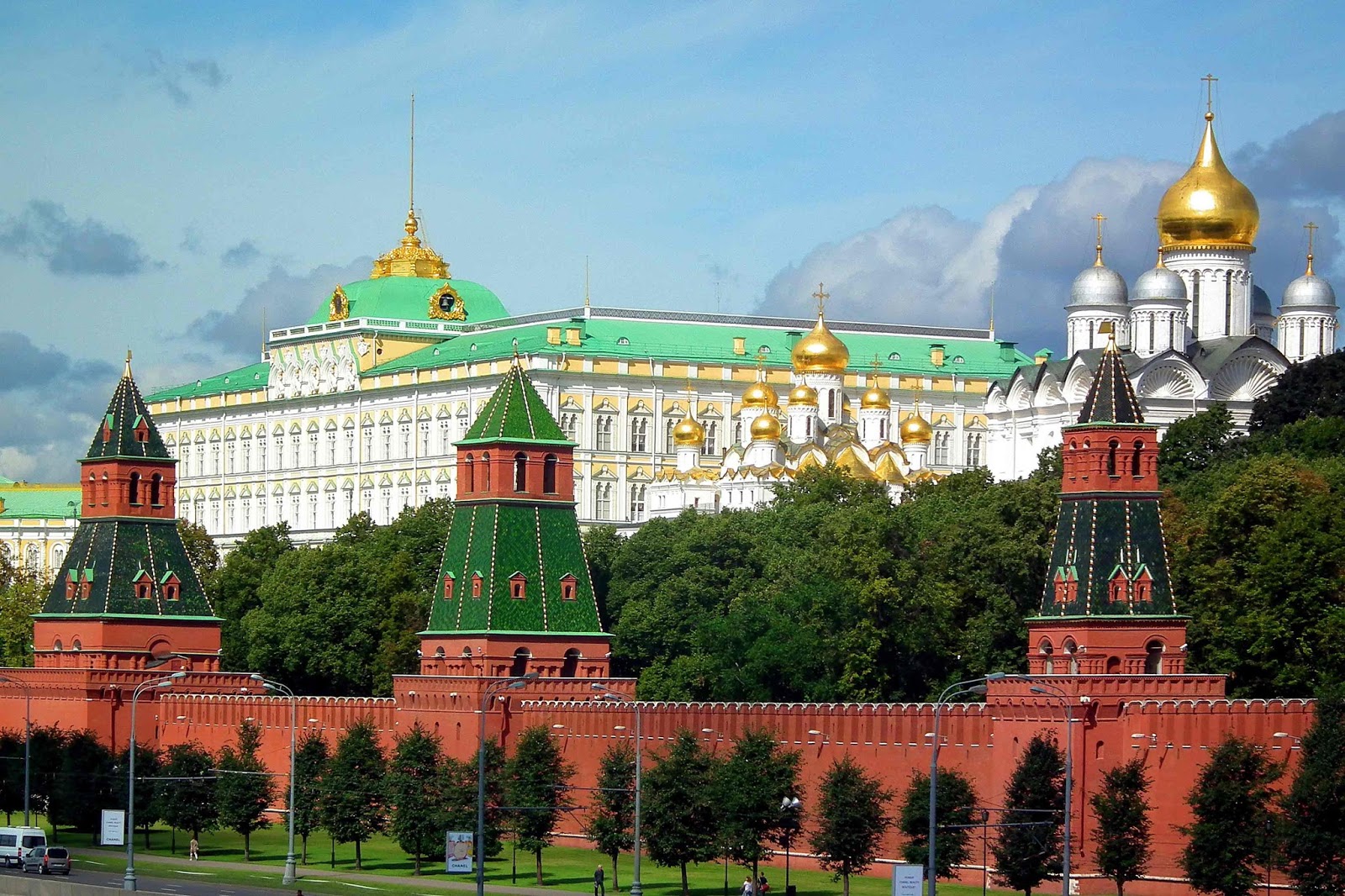 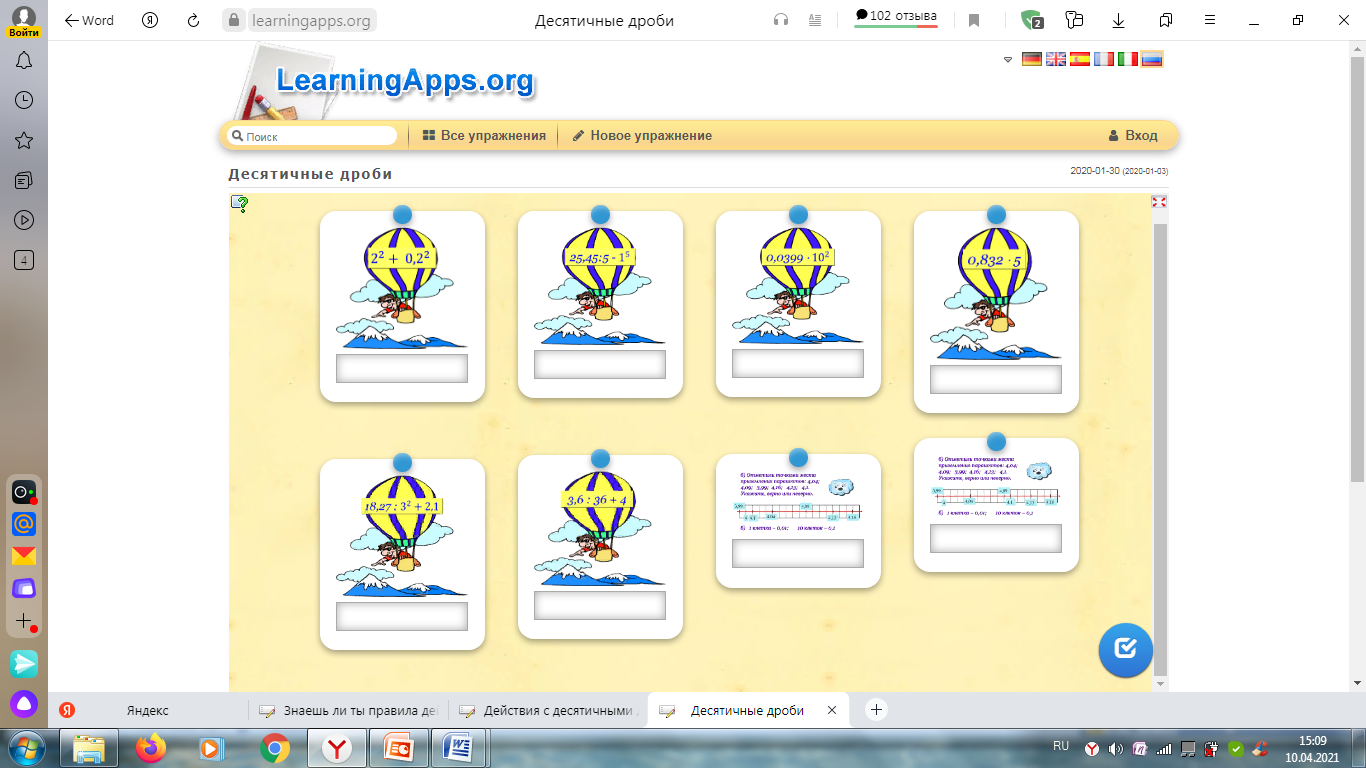 Рефлексия
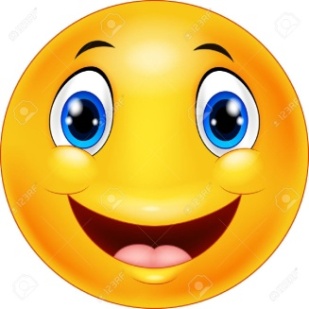 На уроке было интересно, у меня всё получилось.
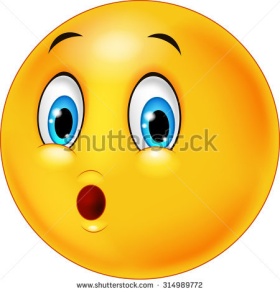 На уроке было интересно, но некоторые задания вызвали затруднения.
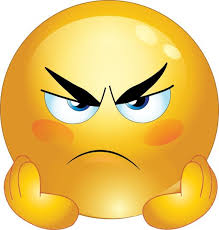 Было скучно, мне трудно 
выполнять задания.
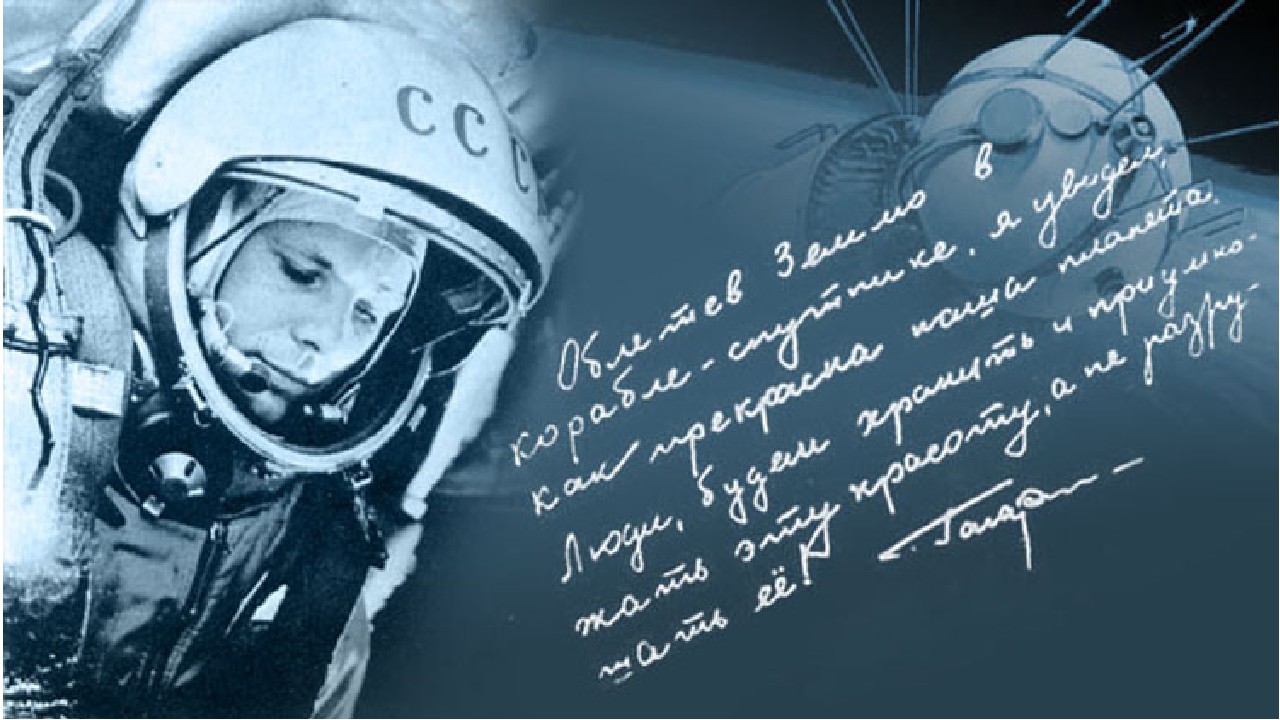 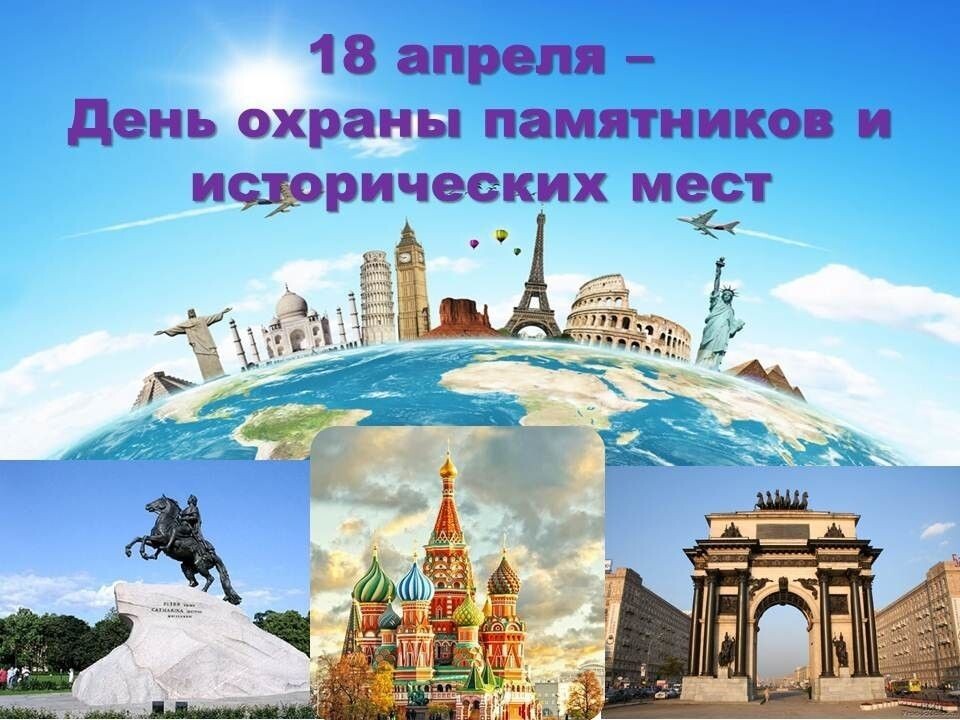 Девизом Международного дня памятников и 
исторических мест стали слова: 

«Сохраним нашу 
историческую Родину»
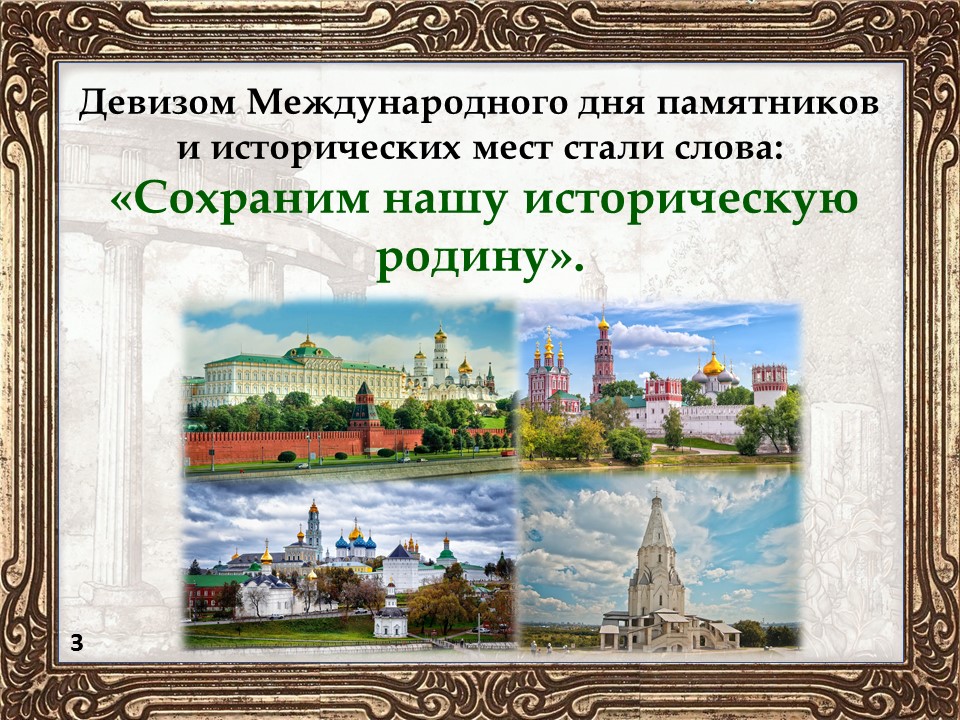